It’s Who You Know:
Finding, Making, 
and Keeping Connections for 
Successful Community Partnerships
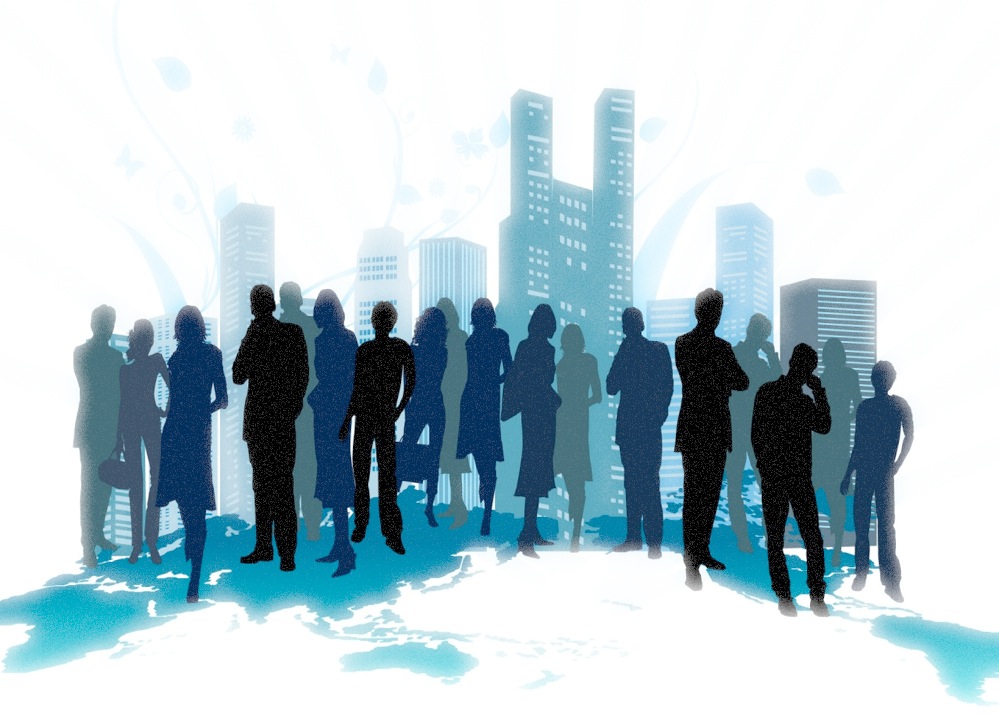 Erica Cuyugan
Sarah Bleyl
Carissa Purnell
Infopeople webinars are supported by the U.S. Institute of Museum and Library Services under the provisions of the Library Services and Technology Act, administered in California by the State Librarian.
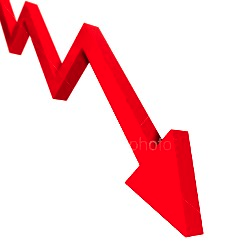 California Libraries…(all bad)
“California Governor Jerry Brown announced Tuesday a mid-year, $16 million cut to state library funding, which essentially eliminates all remaining state funding for the California Library Services Act (CLSA), theCalifornia Library Literacy and English
 Acquisition Service, and the Public Library 
Foundation (PLF). Last year the programs received $30.4 million”
(Library Journal December 14, 2011. “With Mid-Year Cut, California Reduces State Funding for Libraries to Zero “)
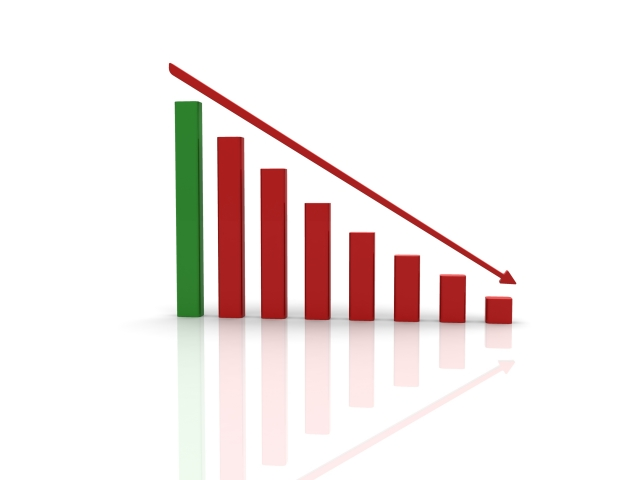 Why Community?
“Once social change begins, it cannot be reversed. You cannot uneducate
the person who has learned to
read. You cannot humiliate the 
person who feels pride. You 
cannot oppress the people who 
are not afraid anymore. We have
seen the future, and the future
 is ours.” 
Cesar Chavez
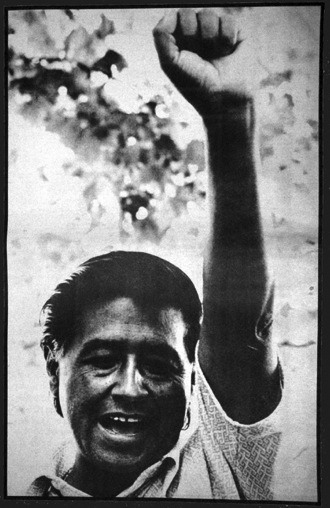 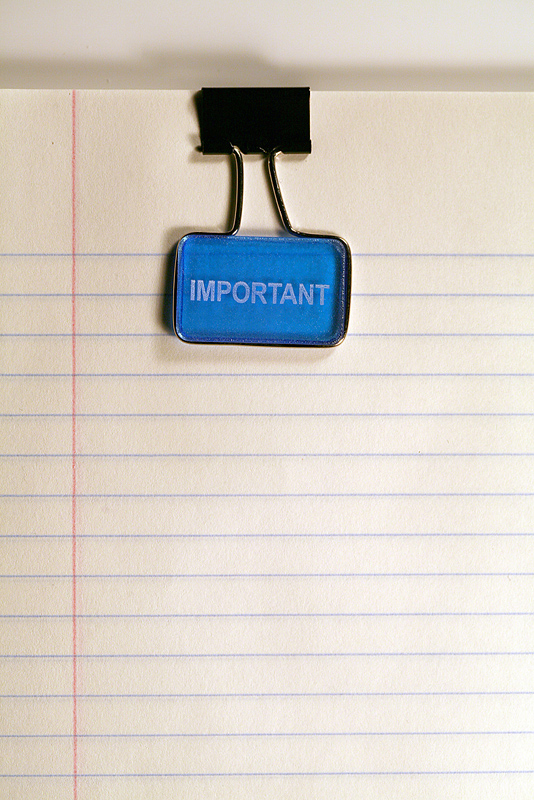 AGENDA
The Basics

Levels of Partnerships

Connections

How’s It Going?

Thinking Outside the Box

Questions
What does “Partnership” mean?
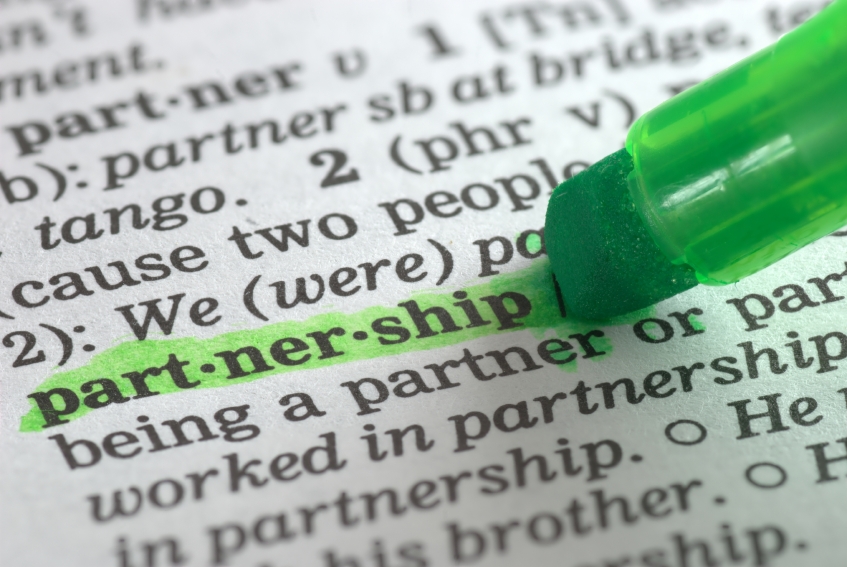 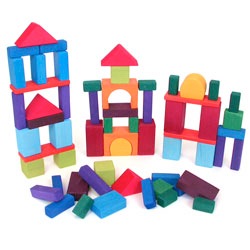 the basics 
WHAT is our definition of partnership? 
WHY are partnerships beneficial?  
KNOW your community FIRST.
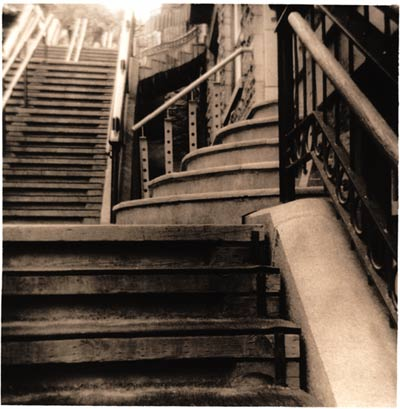 All partnerships are 
NOT the same
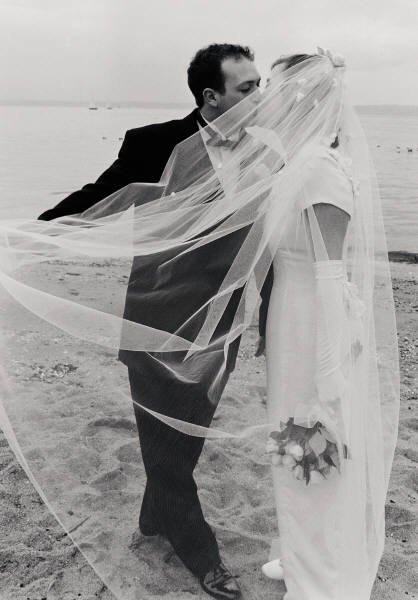 Different stages of partnership
Glance
Date
Engagement
Marriage 

(Thank you George and Joan)
Short term vs.
LONG TERM
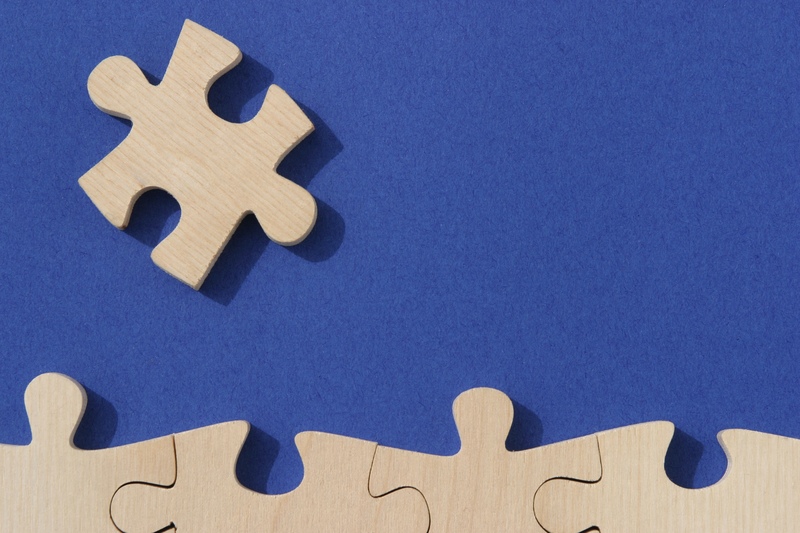 CONNECTIONS
Who Do You Know?
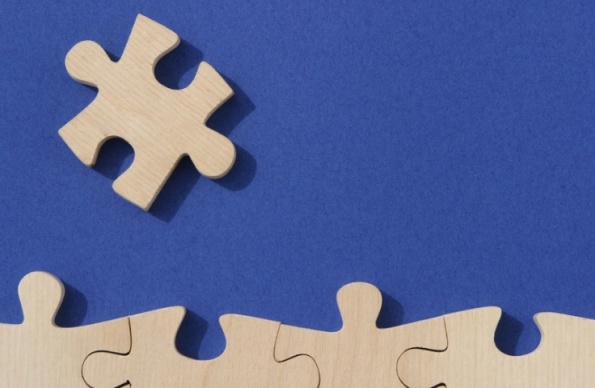 Who’s In Your Community?
Arts, Sports & Leisure
Local Businesses (Restaurants, Dance      Studios, Galleries, Retail Stores)
Media (Print, Online, Radio, Television)
Cultural OrganizationsMuseums
Parks & Recreation DepartmentLocal Sports Teams

Education
Community Colleges
UC’s and CSU’s
Test Prep Companies

Health
County Health Departments
Health Clinics
Fitness or Nutrition Specialists
Farmers’ Markets
Youth
PTA’s
School Districts (Teachers, Librarians,    Counselors)
Boys and Girls Club
Afterschool programs
Teen/Youth Centers

Legal
County ProbationJuvenile Detention Facilities
Law Enforcement

Other Potential Partners
Nonprofits
Faith-based Organizations
Public Transportation Departments
Local Government
Banks and Financial Institutions
Chamber of Commerce
Types of Contacts

In Your Network

“Friend of a Friend”

New Contact
The Approach
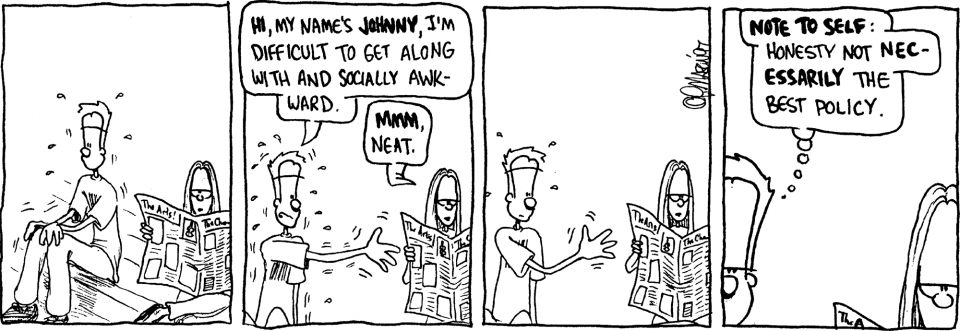 Source: portermason.com
Maintain Your Connections
Expectations
Responsibilities
Communication
Periodic Check-In
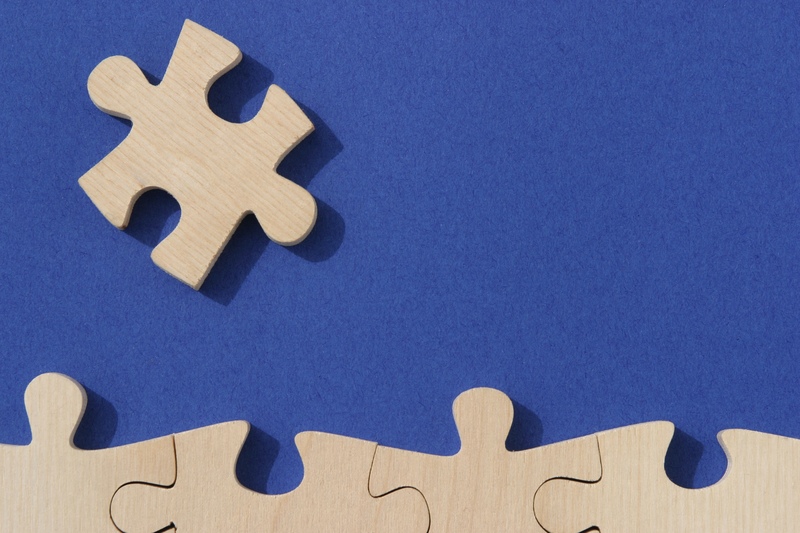 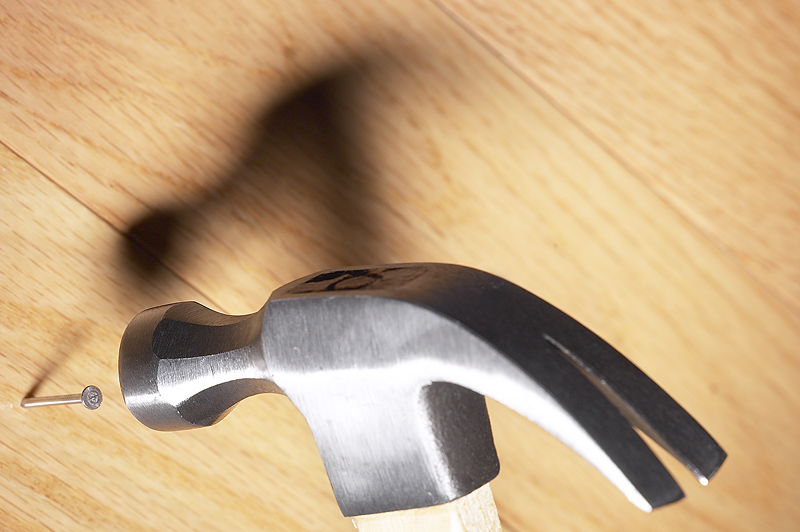 How’s It Going?
What’s working and what isn’t?
What needs improvement?
Has the partnership run its course?
Nothing is perfect…work with it…
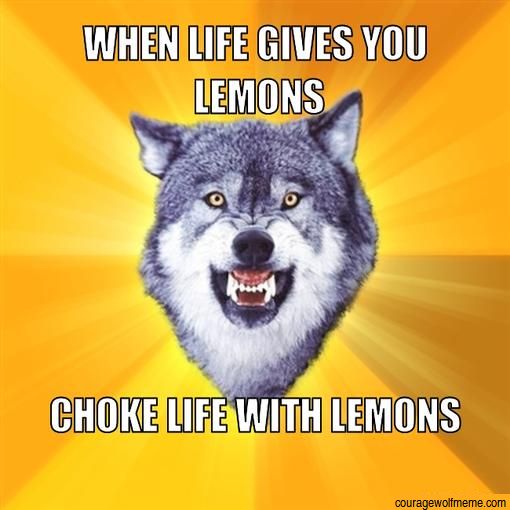 Whether or not you may know 
it there is a political implication
to everything you do as a
public servant… 

KNOW your councilmembers,
district lines, where local
agencies receive funding, know
what partnerships currently
exist, do your research…

Otherwise… you’ll get lemons…
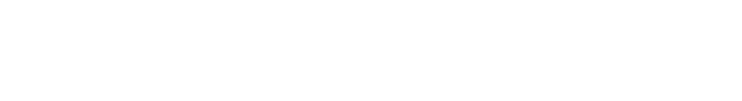 Taking lead from the "cool" crowd...NYPL Reality Check: We all don't have millions of dollars...
New York Public Library hosted JayZ and Cornel West to discuss his new book titled, Decoded. This inspired youth in Salinas to do design their own hip hop driven program with the book as the catalyst using digital media to bring JayZ into our library.
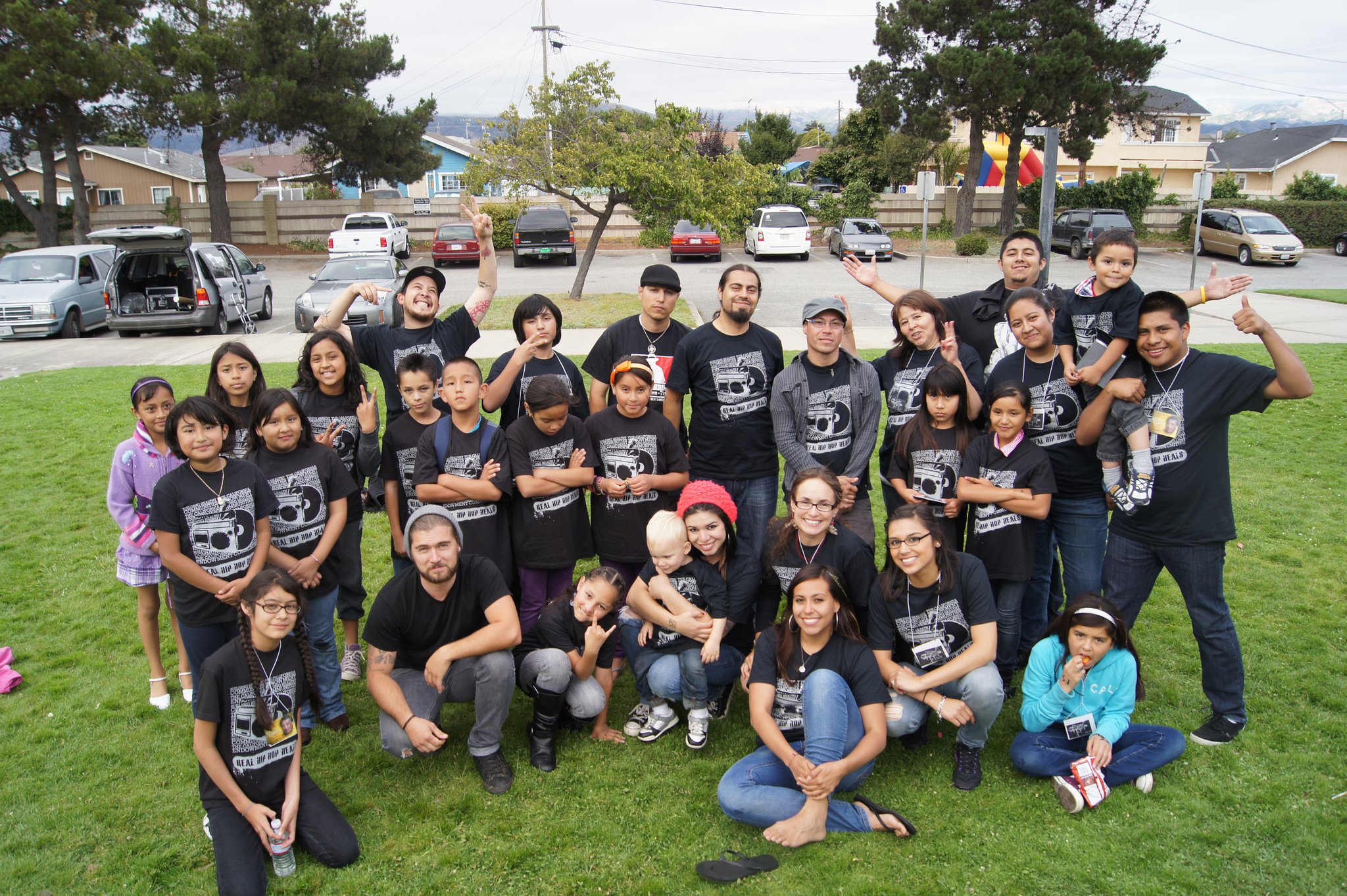 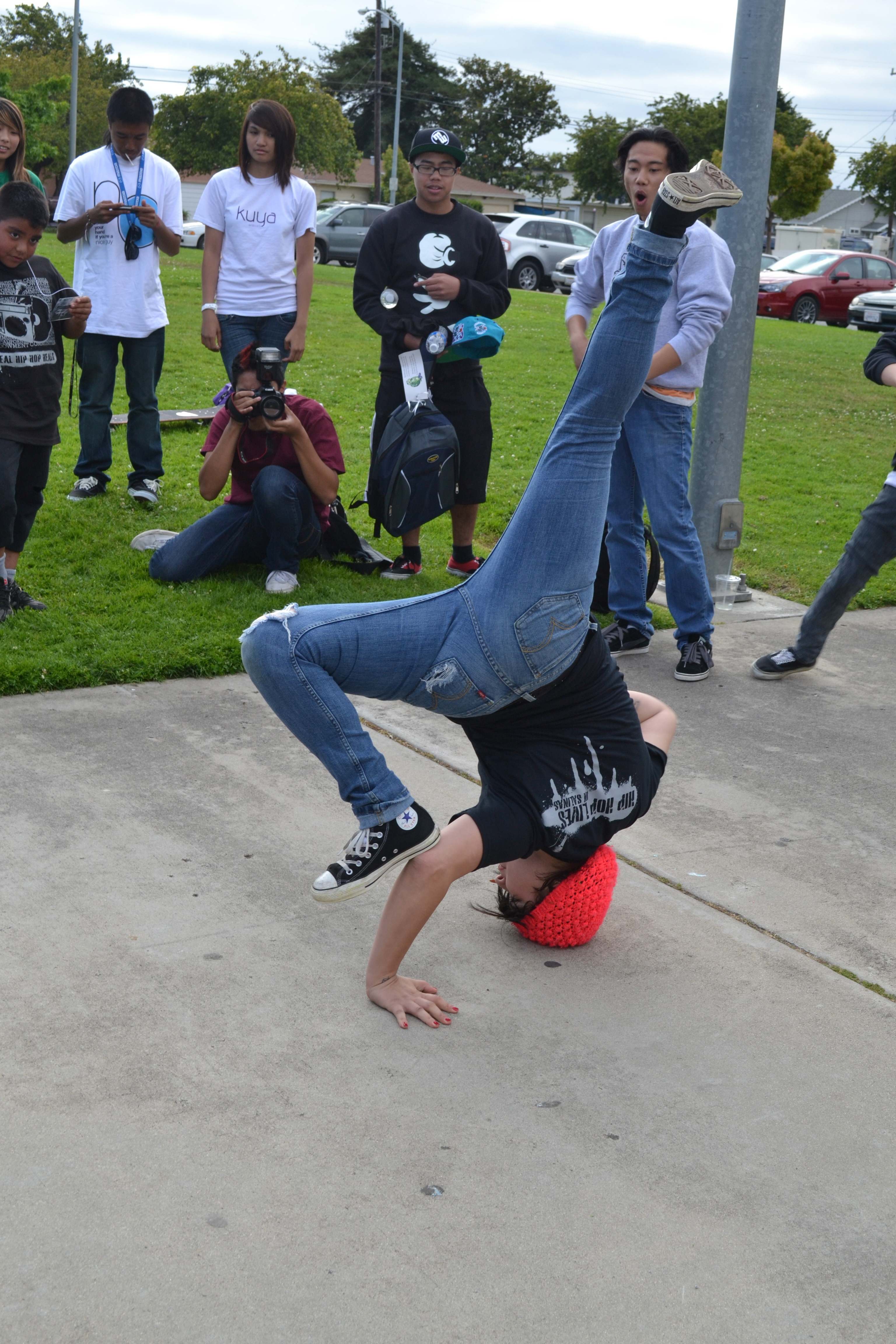 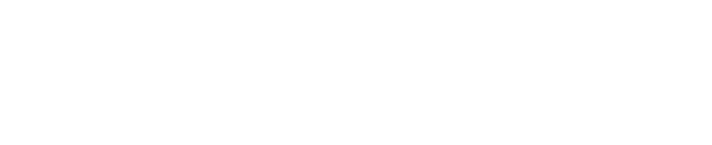 http://www.youtube.com/watch?v=7bH2xg5XMPs
http://www.flickr.com/photos/aliterarymarvel/sets/72157627481157032/
Keeping it Old School…teaching everything
Including milking a cow…
Children milk cow in library
“A dozen or so children practiced milking a cow at the Luther Callaway Public Library in Chiefland on Friday (July 15) as part of a program presented by Dana Langford of Levy County Soil and Water Conservation….”
(http://hardisonink.com/review.php?page=1311206986.html)
Breaking Tradition: Soccer @ the Library!
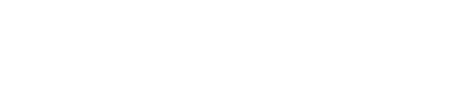 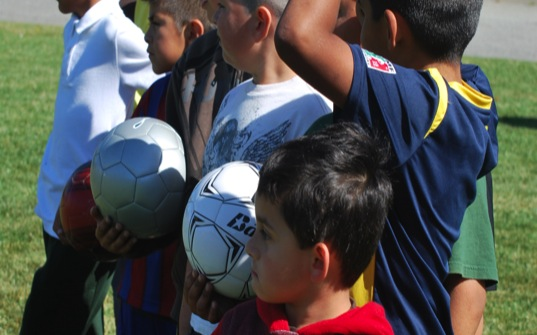 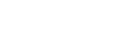 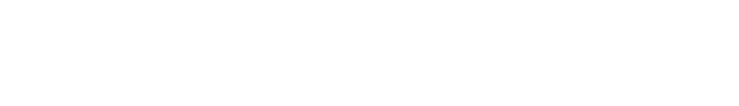 California State University Monterey Bay has provided over 100 college student volunteers for library programming. One including free bilingual soccer clinics that have served an upwards of 1,000 youth and spawned a community wide clinic beginning January 2012.
PRESS COVERAGE:
Good Monday Morning: Salinas man scores with free soccer camp for kids. May 30, 2011
La Biblioteca César Chávez Ofrece Gratis Clínica de Fútbol Para Niños. El Sol. September 24, 2011.
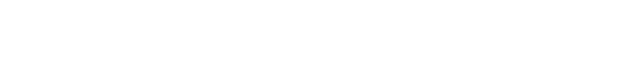 unique connections
HACKER SPACE!
The Allen County Public Library, which serves the city of Fort Wayne, Ind., has a modest hackerspace inside a trailer in its parking lot. Library director Jeff Krull says hosting it is consistent with the library's mission. "We see the library as not being in the book business, but being in the learning business and the exploration business and the expand-your-mind business," he says. "We feel this is really in that spirit, that we provide a resource to the community that individuals would not be able to have access to on their own." (www.npr.org)
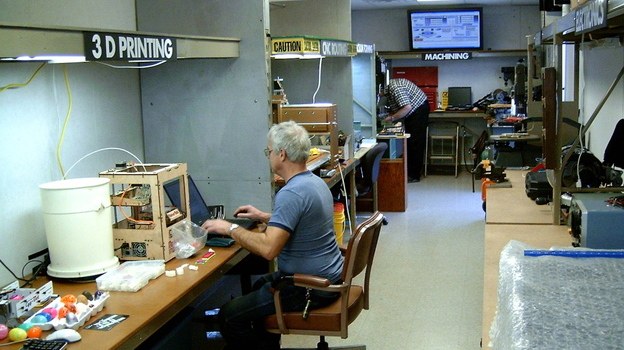 Your “Community” as a Partner
While organizations often bring to the table resources and expertise, community resident themselves bring a lived experience no group can replicate…recognize the talents within your own communities. 
Check Out KQED’s Mindshift article, “The Public Library as an Incubator for the Arts” that highlights the potential of local community level arts based programming. 
http://mindshift.kqed.org/2012/01/the-public-library-as-an-incubator-for-the-arts/
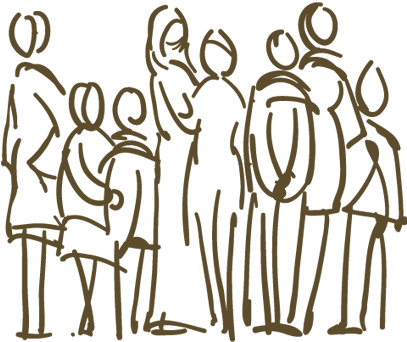 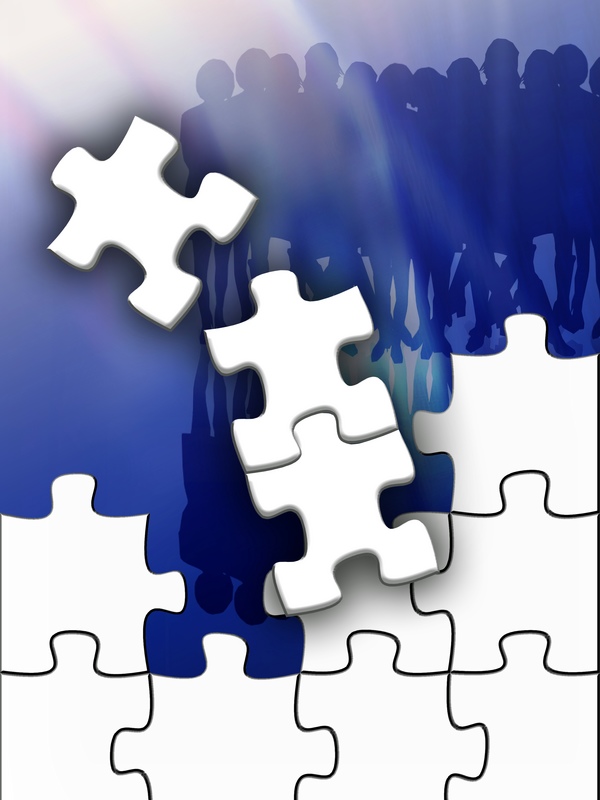 Expand Your Network
Attend Community or School Functions

Sponsor a Booth at Local Festivals

Join a Task Force or Committee

Take a Walk or Pick Up the Phone

Learn to ask “Why Not?"
What are some other ways to expand your network?
questions
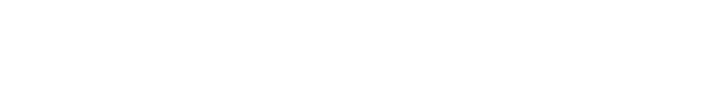 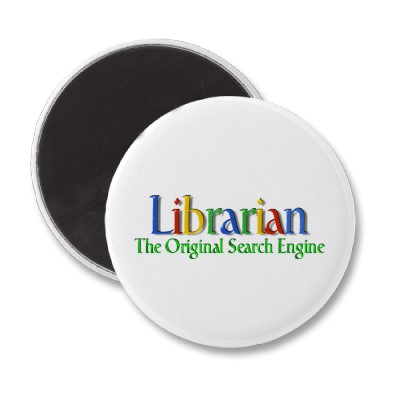 Coming together is a beginning. Keeping together is progress. Working together is success.         						    -Henry Ford
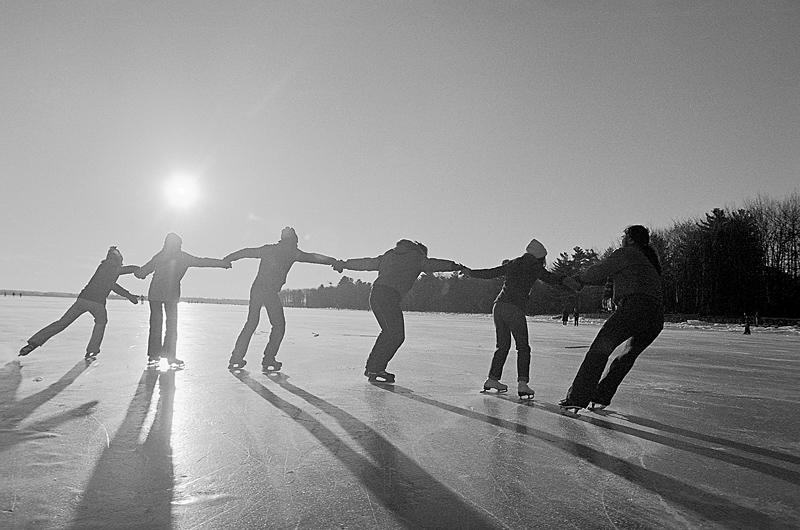 Sarah Bleyl, Kern County Library
sarah.bleyl@kerncountylibrary.org
Erica Cuyugan, Santa Monica Public Library
erica.cuyugan@smgov.net
Carissa Purnell, Salinas Public Library
carissapurnell@gmail.com
THANKS FOR TUNING IN!